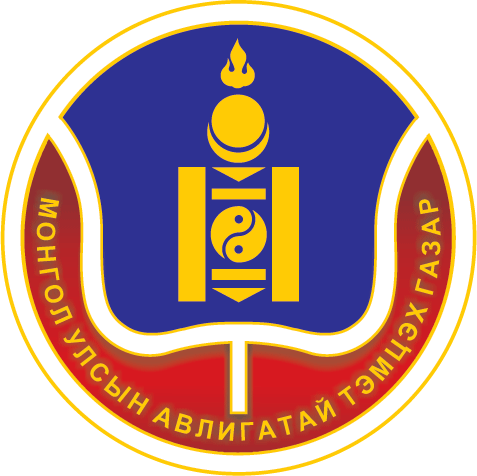 АВЛИГАТАЙ ТЭМЦЭХ ҮНДЭСНИЙ ХӨТӨЛБӨР                                                         /танилцуулга/
2017 он
АВЛИГАТАЙ ТЭМЦЭХ ҮНДЭСНИЙ ХӨТӨЛБӨР
Хөтөлбөр нь 8 бүлэг
3
[Speaker Notes: May require more than one slide]
Шударга, хариуцлагатай, ил тод нийтийн албыг бэхжүүлэх, ёс зүйг дээшлүүлэх
Албан тушаалтныг томилох, дэвшүүлэхэд
мерит зарчмыг баримтлах
Хуулийн хэрэгжилтийг хангах, хариуцлагыг дээшлүүлэх
Төрийн жинхэнэ албан хаагчийг томилох, тушаал дэвшүүлэх, чөлөөлөхдөө
-төрийн албаны төв байгууллагын дүгнэлт, 
-хувийн ашиг сонирхлын урьдчилсан мэдүүлгийг хянасан байдлыг үндэслэн албан тушаалд томилох
-албан тушаалтны ёс зүй
-мэдлэг 
-боловсрол 
-туршлага 
-ур чадвар суурилах
(Үргэлжлэл)
Төрийн байгууллага хоорондын хамтын ажиллагааг хөгжүүлэх
Дотоод хяналтын тогтолцоог бүрдүүлэх
Хариуцлагын тогтолцоог бүрдүүлэх
ҮР ДҮНД:
-гомдол, мэдээллийг хүлээн авах, хянан шалгах, хариуцлага хүлээлгэх арга хэлбэрийг тодорхой болгож
Шударга, хариуцлагатай, ил тод нийтийн албыг бэхжиж, ёс зүйг дээшилнэ
-хууль бус шийдвэрийг хүчингүй болгох, 
-гарсан сөрөг үр дагаврыг арилгах,
-учруулсан хохирлыг төлүүлэх
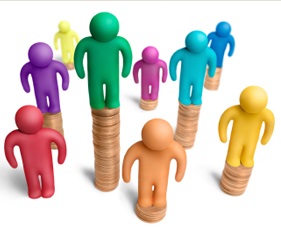 ХУДАЛДАН АВАХ АЖИЛЛАГААНЫ ХЯНАЛТ, ХАРИУЦЛАГА, ҮР АШГИЙГ НЭМЭГДҮҮЛЭХ
ШҮҮХ ЭРХ МЭДЛИЙН БАЙГУУЛЛАГЫН ШУДАРГА, ИЛ ТОД БАЙДЛЫГ БЭХЖҮҮЛЭХ, ХУУЛЬ САХИУЛАХ БАЙГУУЛЛАГУУДЫН ХАМТЫН АЖИЛЛАГААГ САЙЖРУУЛАХ
Цахим сүлжээг ашиглах, байнгын ажиллагаатай утас ажиллуулах замаар авлига, албан тушаалын гэмт хэрэг, зөрчлийн талаархи мэдээллийг авах, мэдээлэл өгч байгаа иргэнийг урамшуулах тогтолцоог бүрдүүлэх /шүгэлдэгчийг хамгаалах/
ИРГЭД, ОЛОН НИЙТ, ИРГЭНИЙ НИЙГМИЙН БАЙГУУЛЛАГЫН ИДЭВХ САНААЧИЛГА, ОРОЛЦООГ ДЭМЖИХ
ИРГЭД, ОЛОН НИЙТ, ИРГЭНИЙ НИЙГМИЙН БАЙГУУЛЛАГЫН ИДЭВХ САНААЧИЛГА, ОРОЛЦООГ ДЭМЖИХ
/
Угтах үйлчилгээ;
Гомдол, мэдээлэл хүлээн авах;
Арга зүйн мэргэшил зөвлөгөө өгөх;
Олон нийтийн зөвлөлтэй хамтран ажиллах;
Гэмт хэргээс урьдчилан сэргийлэх ажлыг зохицуулах олон нийтийн дэд зөвлөлтэй хамтран ажиллах;
Сургалт зохион байгуулах;
Олон нийтийн арга хэмжээ зохион байгуулах;
Мэдээлэл, сурталчилгаа.
ЗорилгоЗоЗорилго
Авлигаас урьдчилан сэргийлэх, соён гэгээрүүлэх үйл ажиллагаанд:
 Иргэд, олон нийт, төрийн болон төрийн бус байгууллага, бизнесийн байгууллагын оролцоог нэмэгдүүлэх; 
Тэдгээрийн идэвхи санаачилгыг өрнүүлэх;
Авлигатай тэмцэх хууль тогтоомжийн талаар арга зүйн мэргэшил зөвлөгөө өгөх;
Авлигаас урьдчилан сэргийлэх, соён гэгээрүүлэх, хөрөнгө орлогын мэдүүлэг бүрдүүлэлт, хяналтын чиглэлээр ажиллах; 
Ил тод, нээлттэй засаглал-олон нийтийн хяналтын тогтолцоог ханган хэрэгжүүлэхэд чиглэсэн сургалт, соён гэгээрүүлэх үйл ажиллагааг явуулах.
олон нийтийн хяналтын дэд зөвлөл
Олон нийтийн дэд зөвлөлийн гишүүдийн тоо
Олон нийтийн дэд зөвлөлийн ажиллах журам зэрэг асуудлаар товч мэдээлэл өгнө.
АВЛИГЫН ЭСРЭГ БОЛОВСРОЛЫН ТҮВШИНГ НЭМЭГДҮҮЛЭХ
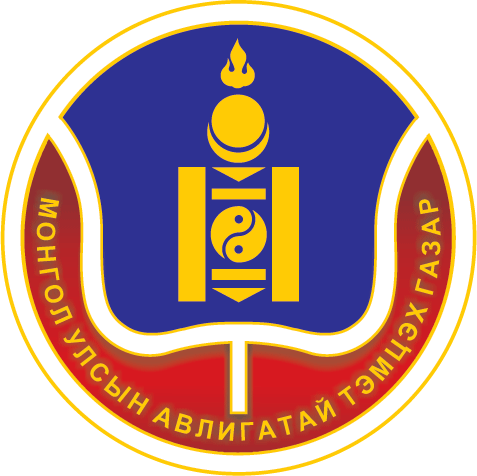 Хүнд сурталтай, авлигатай төрийн  үйлчилгээг үл тэвчье